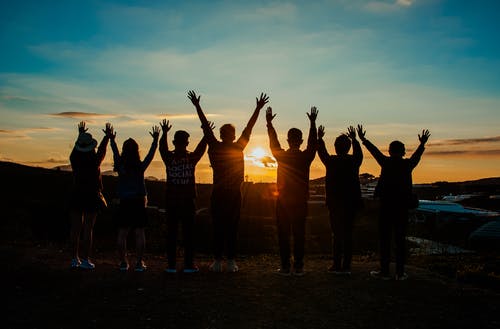 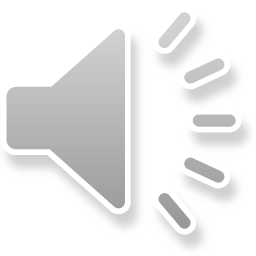 会
学
生
班
大学生主题班会演讲PPT模板
班级：xxxxx
汇报人：PPT汇
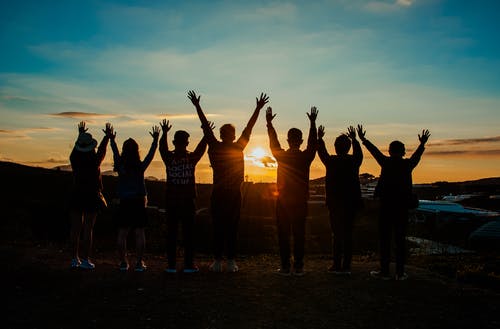 与人相处，良好的心态，学会学习
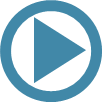 从中学步入大学，这曾经是每一个高中学子的梦想，今天，当我们带着对未来的憧憬，或许还带着某些遗憾，告别了昔日熟悉的校园，离开了父母，离开了家乡，跨入熊猫大学的大门时，这一梦想实现了。

大学是一个小社会,步入大学就等于步入半个社会。通过小社会实践的磨练，我们不再是象牙塔里不能受风吹雨打的花朵。面对新环境，我们需要尽快调整好心态融入新的生活，下面是我的新学期规划：
contents
目录
学会与人相处（自信照亮人生）
学会学习（学习的多样性）
良好的心态（敞开心扉，拥抱梦想）
1
2
3
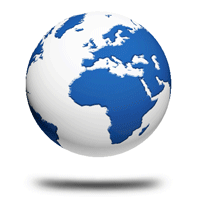 学会学习（书山有路勤为径）
大学，人生的新阶段，新的起点，新的起跑线。
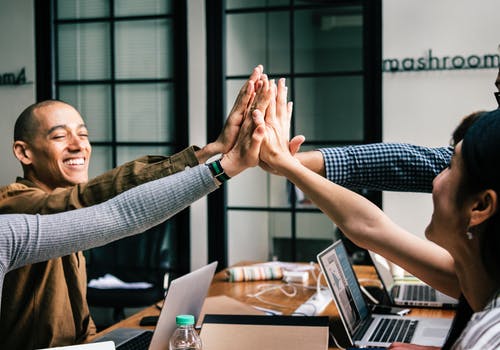 上高中时，老师会一遍又一遍重复课里的关键内容，但进入大学后，老师只会充当引路人的角色，我们必须自主学习、探索和实践。大学不是一个“职业培训班”，是一个让我们适应社会，适应不同人物性格的平台，所以我们不但要学习，还要学会学习。
1
书山有路勤为径，学海无涯苦作舟
开始学习，什么时候开始都不算晚。
学会学习（学习的多样性）
给自己一个目标，让生命为它燃烧，这世界会因我们的飞翔，而变的更加美好
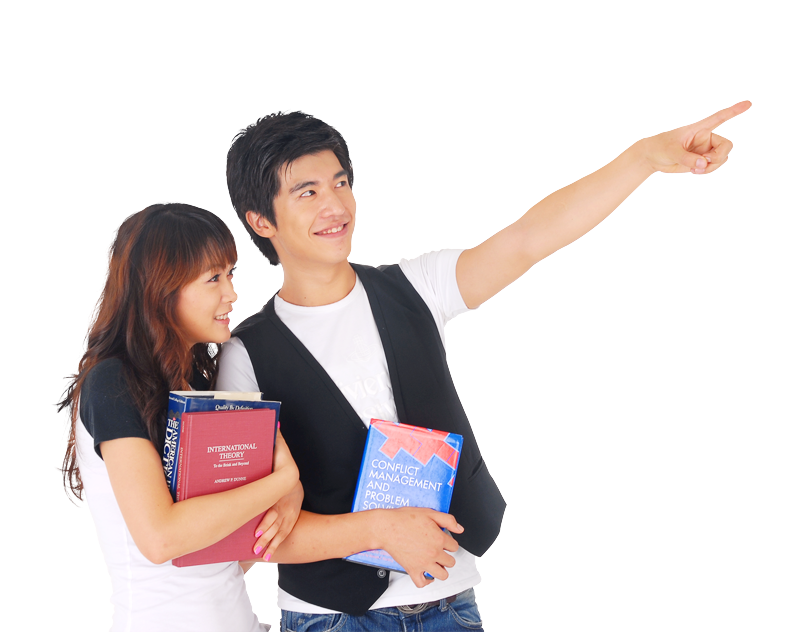 我们都是刚刚进入大学的新生，在大学这个小社会里，我们更要虚心对自己进行消缺，让自己的得到各个方面的学习锻炼，可以说我们身边的老师、学长、学生，他们都是我们的老师，都有我们学不完的东西，但是我们对于他们而言，就是没有成熟的新人，我们需要在不断学习中成长、成熟。
另外，我们也要有自己的思想，利用我们自己的智慧和知识用唯物主义的观点看问题，把我们所学到的知识和技能有机的结合辩证的运用，不能千篇一律的听从，对有问题有意见的地方要敢于坚持己见，对不正确的方式方法要引以为戒，只有这样我们的路才能走的更远更久。
2
人生有规划，便活的从容，活的无悔。
学会学习（学习的多样性）
《论语·述而》中讲到：。三人行，必有我师焉。择其善者而从之，其不善者而改之。自觉修养，虚心好学，引以为戒，时常反省自己。
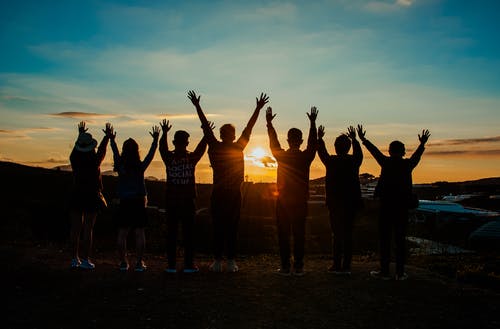 学生们你们觉着我们还需要学习什么呢？
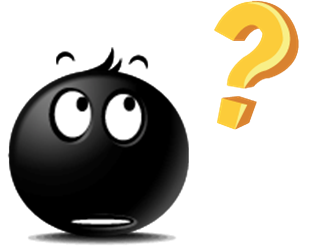 学会与人相处（自信照亮人生）
“开学综合症”又叫“开学恐惧症”，是在假期结束之后开学之始，学生所表现出的一种明显的不适应新学期学习生活的非器质性的病态表现。
积极参与活动，增强自信心，激发内在动力。
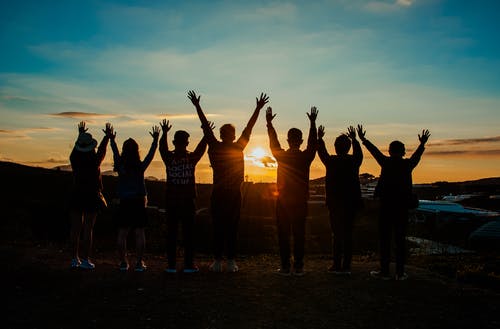 你必须要为自己的人生负责！
决定你的将来的不是你现在所处的位置而是现在所朝的方向
3
你没有主见，别人就会为你做主。
良好的心态（敞开心扉，拥抱梦想）
总结
我们的梦想，也许是二十岁的豪情壮志；也许是青春期的迷茫与冲动；也许只是一份平淡的渴望，渴望掌声，渴望成功。无数的“可能”，无数的“希望”，因为我们的青春岁月充满奇迹。
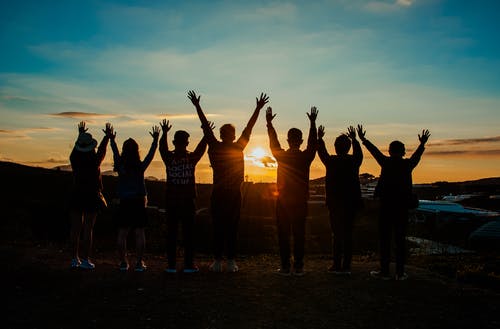 精彩点评
大多数人都想改造这个世界，却罕有人想改造自己。其实改造自己才是最难的事情。只要我们每天改变一点点，每天进步一点点，才能离心中的梦想近一点。
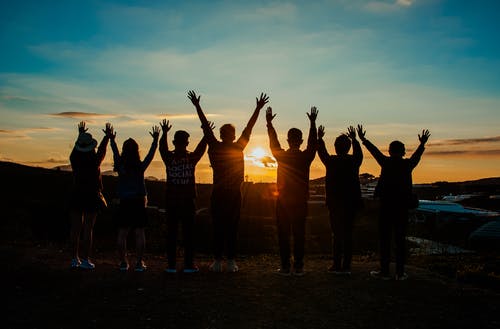 听
感
谢
倾
大学生主题班会演讲PPT模板
班级：xxxxx
汇报人：PPT汇
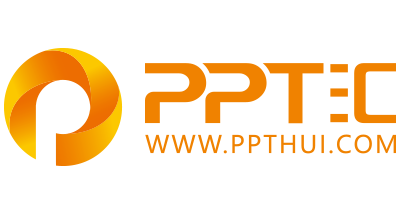 上万精品PPT模板全部免费下载
PPT汇    www.ppthui.com
PPT模板下载：www.ppthui.com/muban/            行业PPT模板：www.ppthui.com/hangye/
工作PPT模板：www.ppthui.com/gongzuo/         节日PPT模板：www.ppthui.com/jieri/
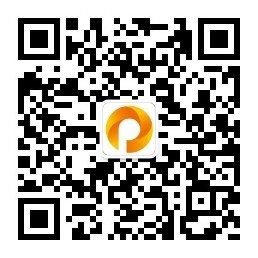 扫描关注公众号“PPT汇”收藏网站防止遗忘/免费获取更多精选PPT模板下载资源
[Speaker Notes: 模板来自于 https://www.ppthui.com    【PPT汇】]
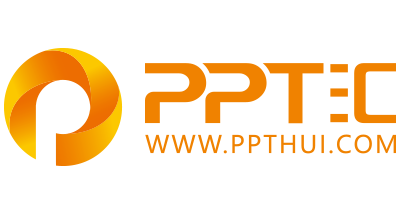 10000+套精品PPT模板全部免费下载
www.ppthui.com
PPT汇

PPT模板下载：www.ppthui.com/muban/            行业PPT模板：www.ppthui.com/hangye/
工作PPT模板：www.ppthui.com/gongzuo/         节日PPT模板：www.ppthui.com/jieri/
党政军事PPT：www.ppthui.com/dangzheng/     教育说课课件：www.ppthui.com/jiaoyu/
PPT模板：简洁模板丨商务模板丨自然风景丨时尚模板丨古典模板丨浪漫爱情丨卡通动漫丨艺术设计丨主题班会丨背景图片

行业PPT：党政军事丨科技模板丨工业机械丨医学医疗丨旅游旅行丨金融理财丨餐饮美食丨教育培训丨教学说课丨营销销售

工作PPT：工作汇报丨毕业答辩丨工作培训丨述职报告丨分析报告丨个人简历丨公司简介丨商业金融丨工作总结丨团队管理

More+
[Speaker Notes: 模板来自于 https://www.ppthui.com    【PPT汇】]